A termination shock crossing unlike voyager 1 & 2
Erick Powell, Merav Opher, Matt Hill, Kostas Dialynas, New Horizons Team (TBD)
Ph.D. Candidate 	Boston University/SHIELD Drive Science Center
Termination shock and Heliopause “Bluntness”
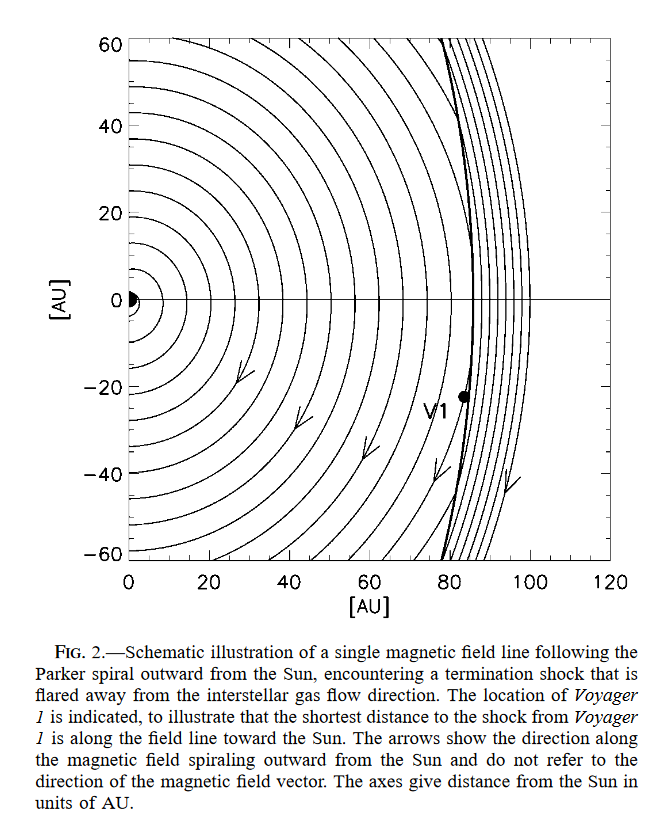 Rather than spherical, the termination shock is “blunt”

This causes magnetic field lines to connect to the TS prior to crossing

Termination Shock Accelerated Particles (TSP) beam along these field lines and indicate that the spacecraft is approaching the TS
Jokipii et al. 2004
Opher et al. 2006 prediction
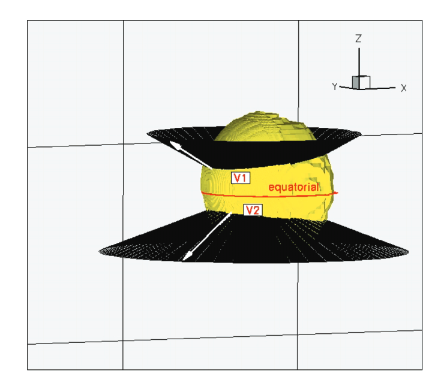 Opher et al. 2006 used a magnetohydrodynamic simulation to predict:


Voyager 2 would see TSP sooner and 

Voyager 2 TSP streaming from opposite direction compared to Voyager 1
Opher et al. 2006
Opher et al. 2006  Voyager 1 TS crossing
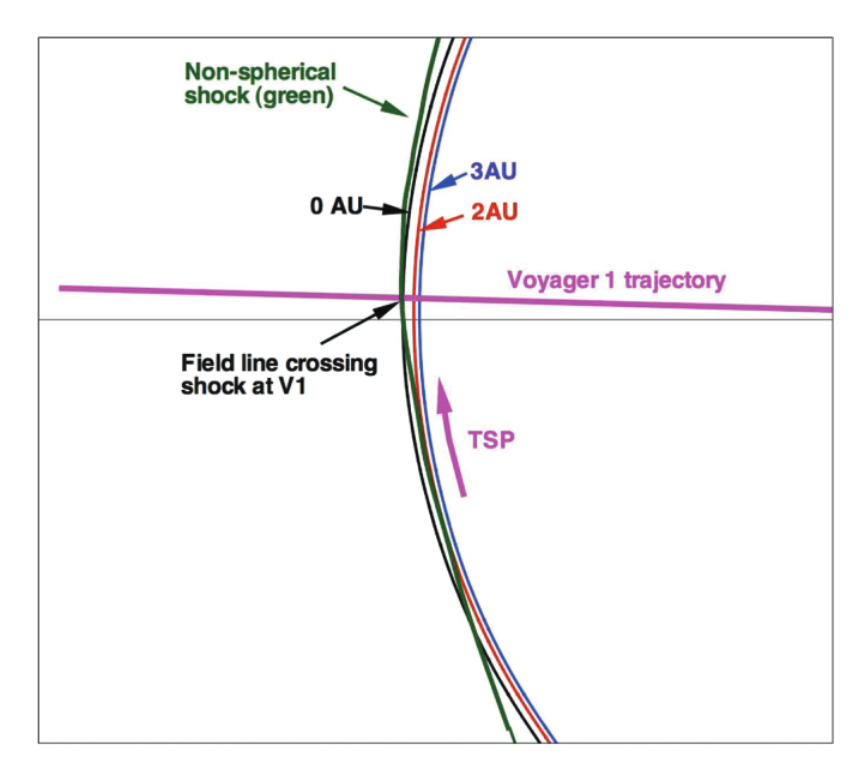 Field lines from 0 years (0 AU) and 0.6 years (2 AU) from crossing show connectivity with the TS


Field lines greater than 1 year (3 AU) prior to crossing do not connect to TS


Particles flow in the -T direction
Opher et al. 2006
Opher et al. 2006  Prediction for Voyager 2 crossing
Prediction:

Voyager 2 would see particles accelerated at the Termination shock flow in opposite direction as Voyager 1 (+T)
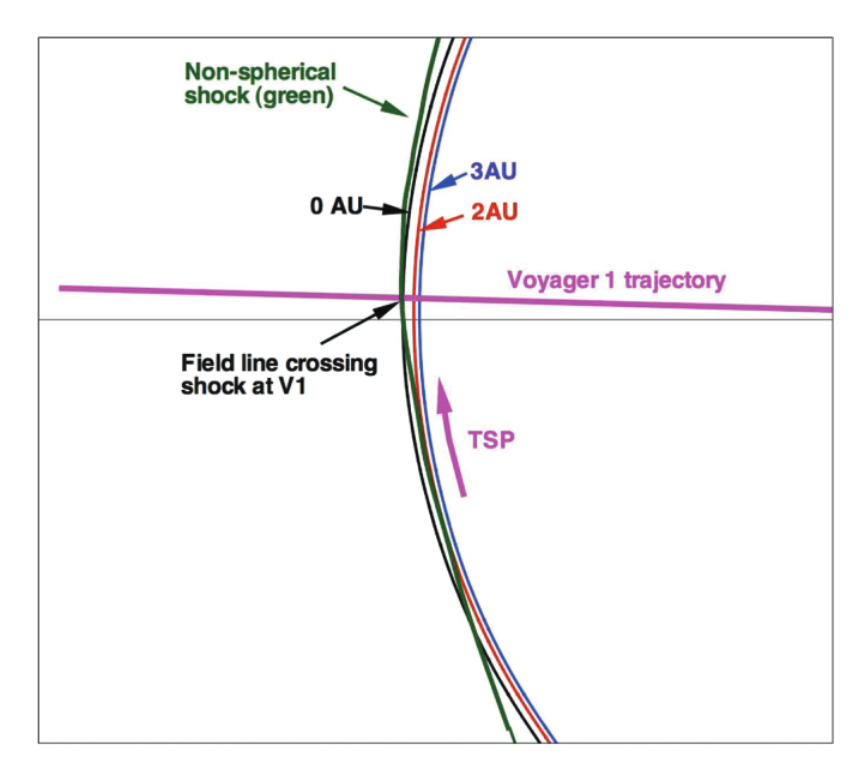 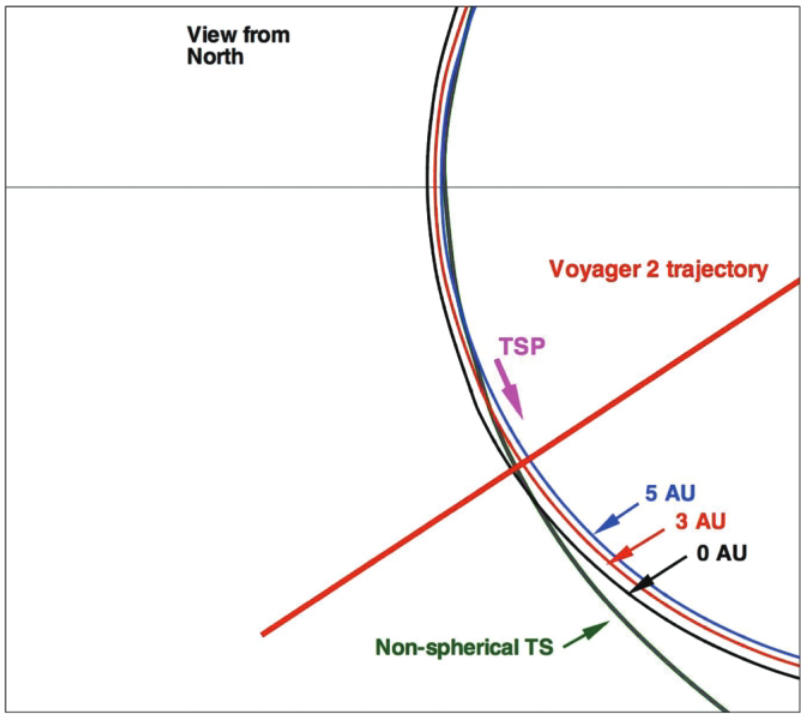 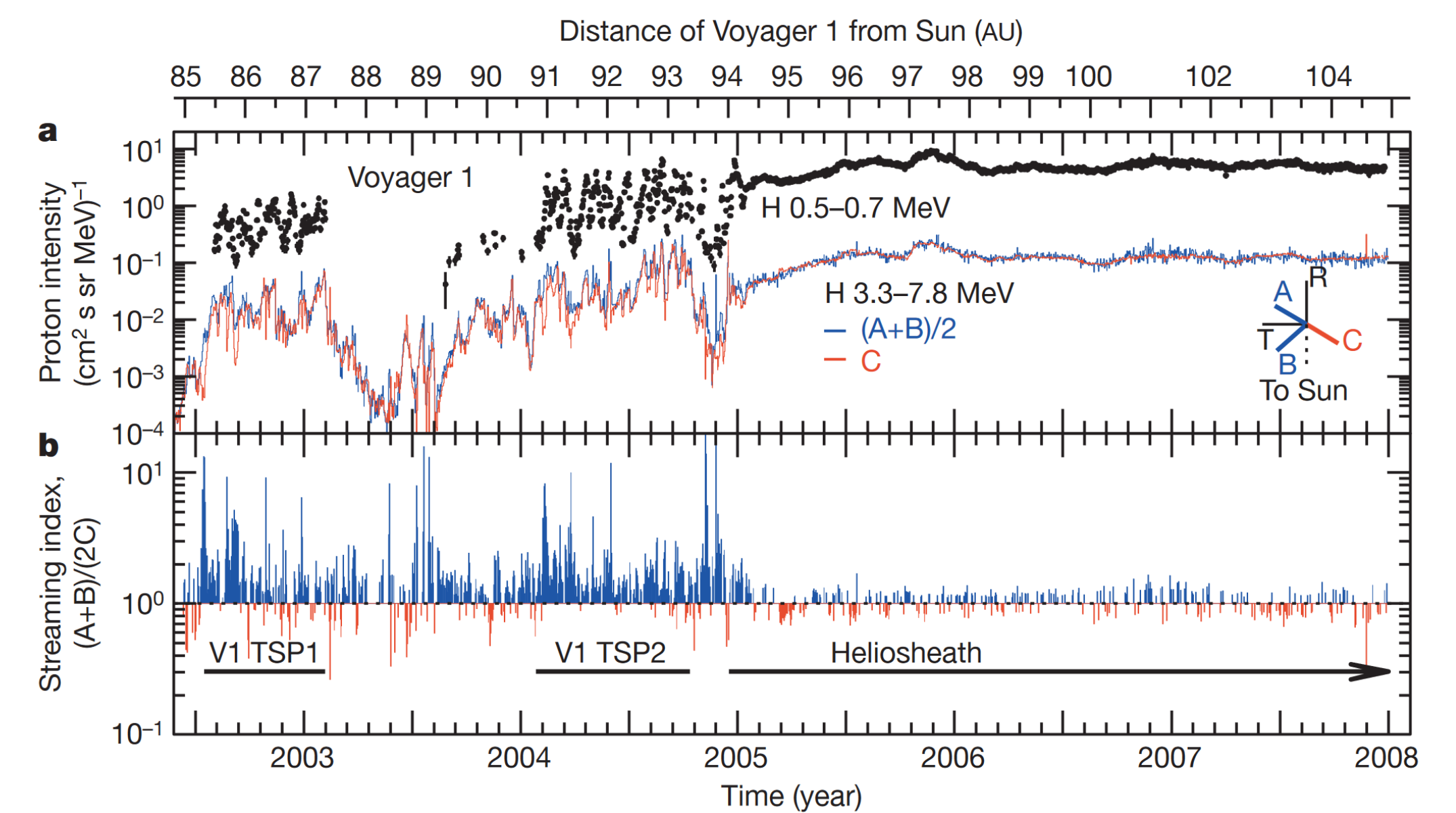 Observations supporting Opher et al. 2006
Voyager 1 saw strong beaming in the –T direction  (Stone et al. 2008)


Voyager 2 saw strong beaming in the +T direction (Stone et al. 2008)
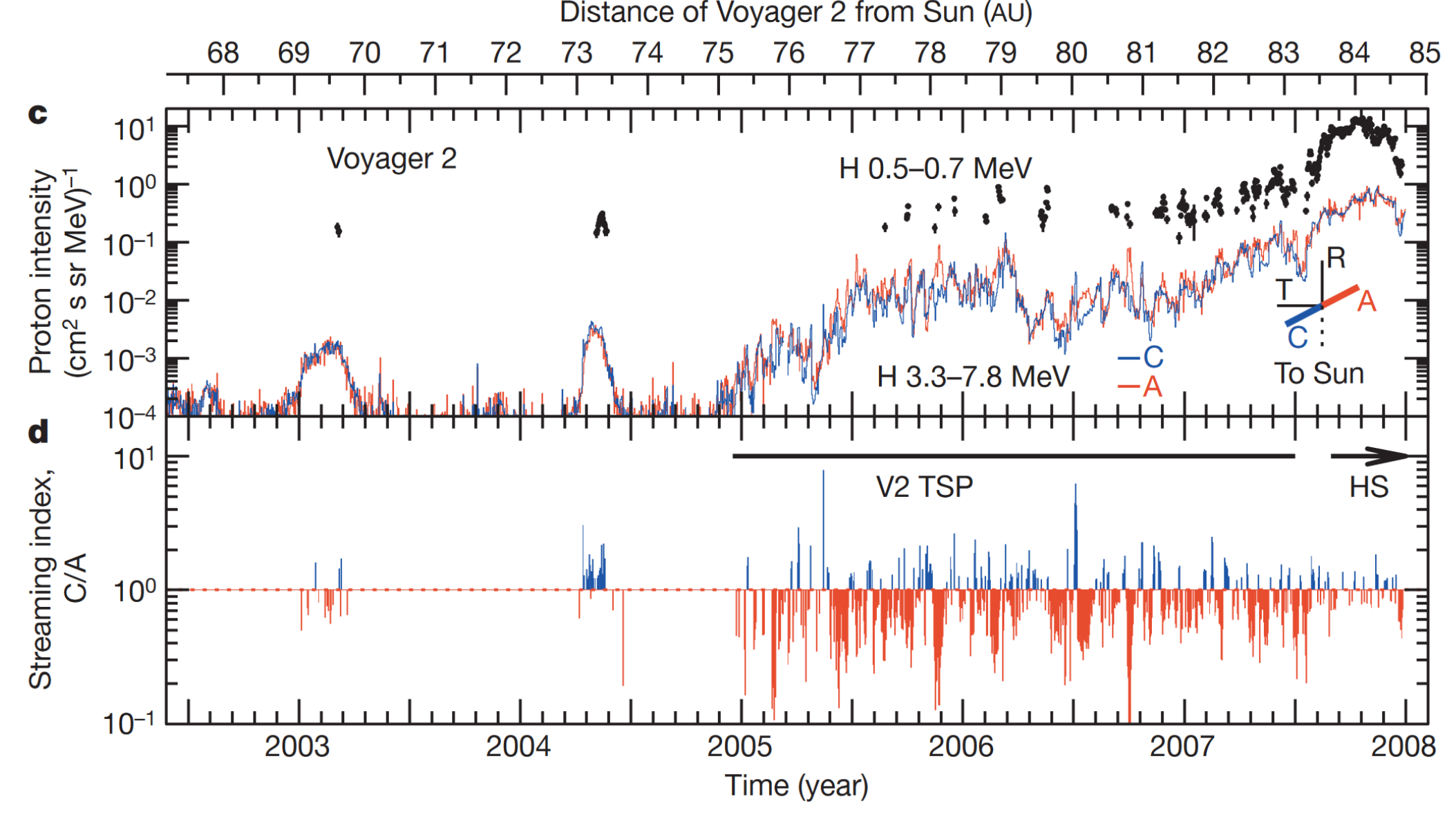 Model advancement
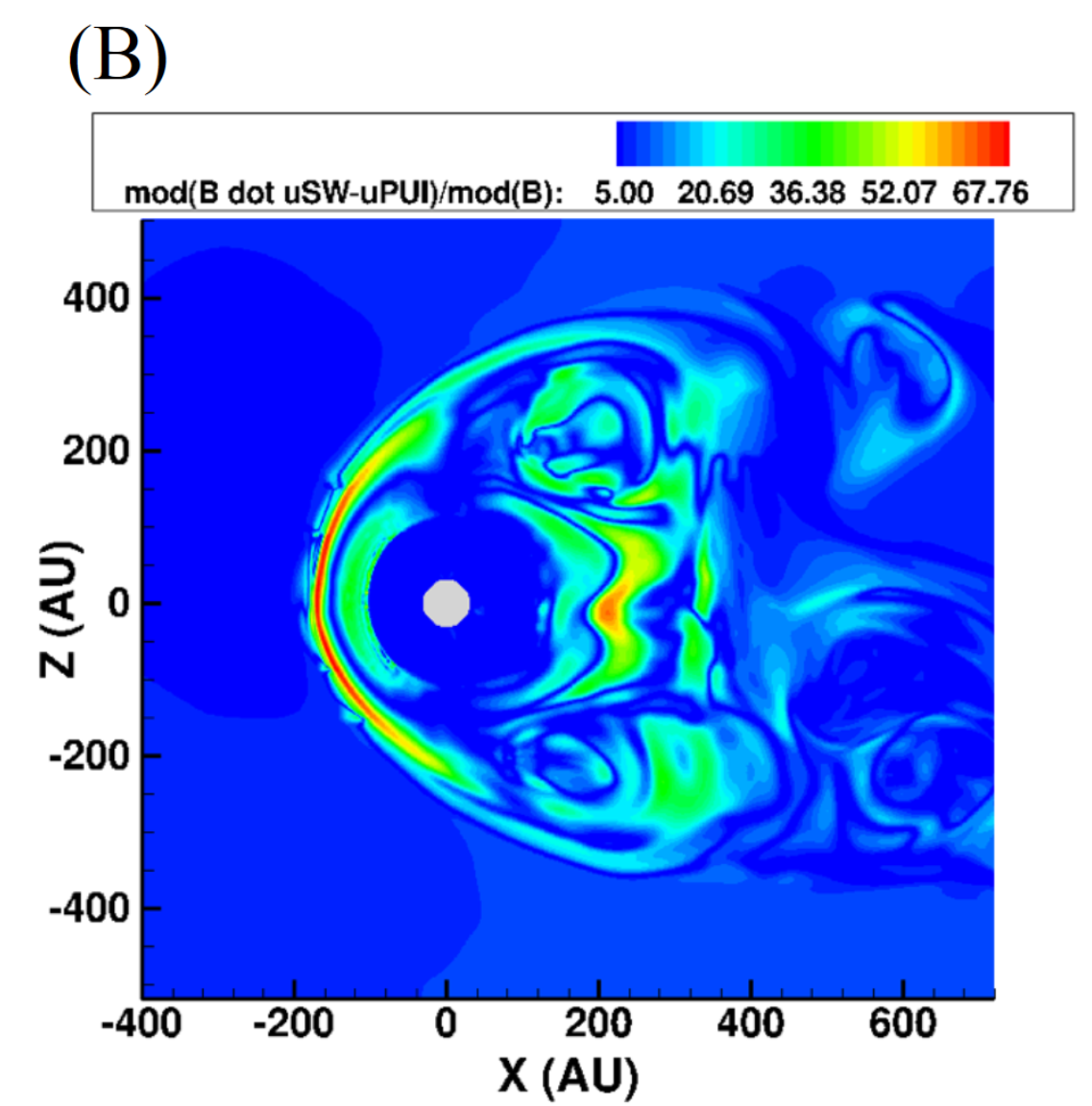 BU model is very different from 2006



Including but not limited to:
	
	Separate Pick-Up Ion fluid

	Kinetic neutrals
Heliopause magnetic field build up
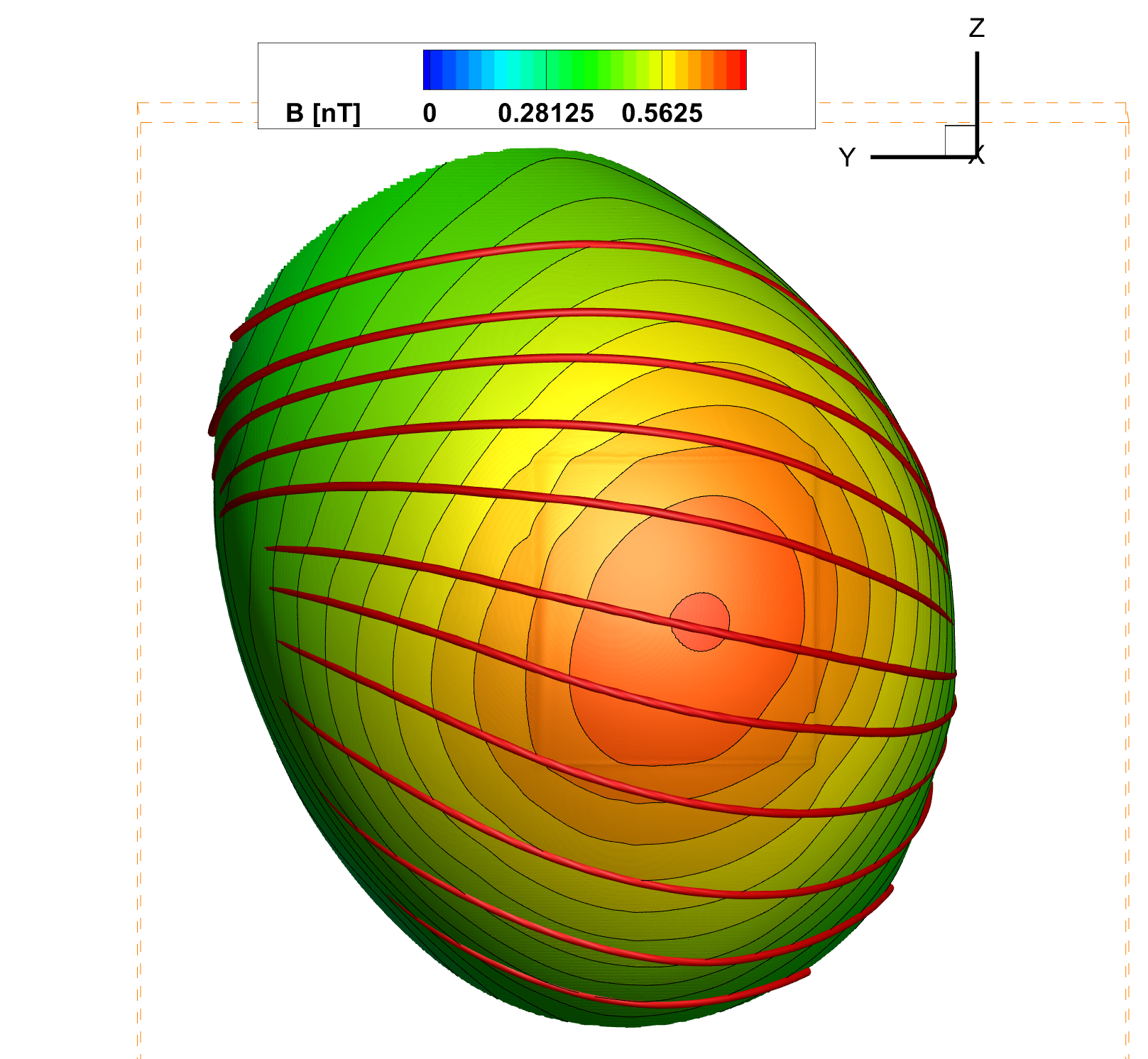 Due to the magnetic field in the ISM, magnetic pressure builds up at the heliopause

This pressure in turn compresses the termination shock asymmetrically

The compression of the TS can enhance the distance the magnetic field lines connect to the TS
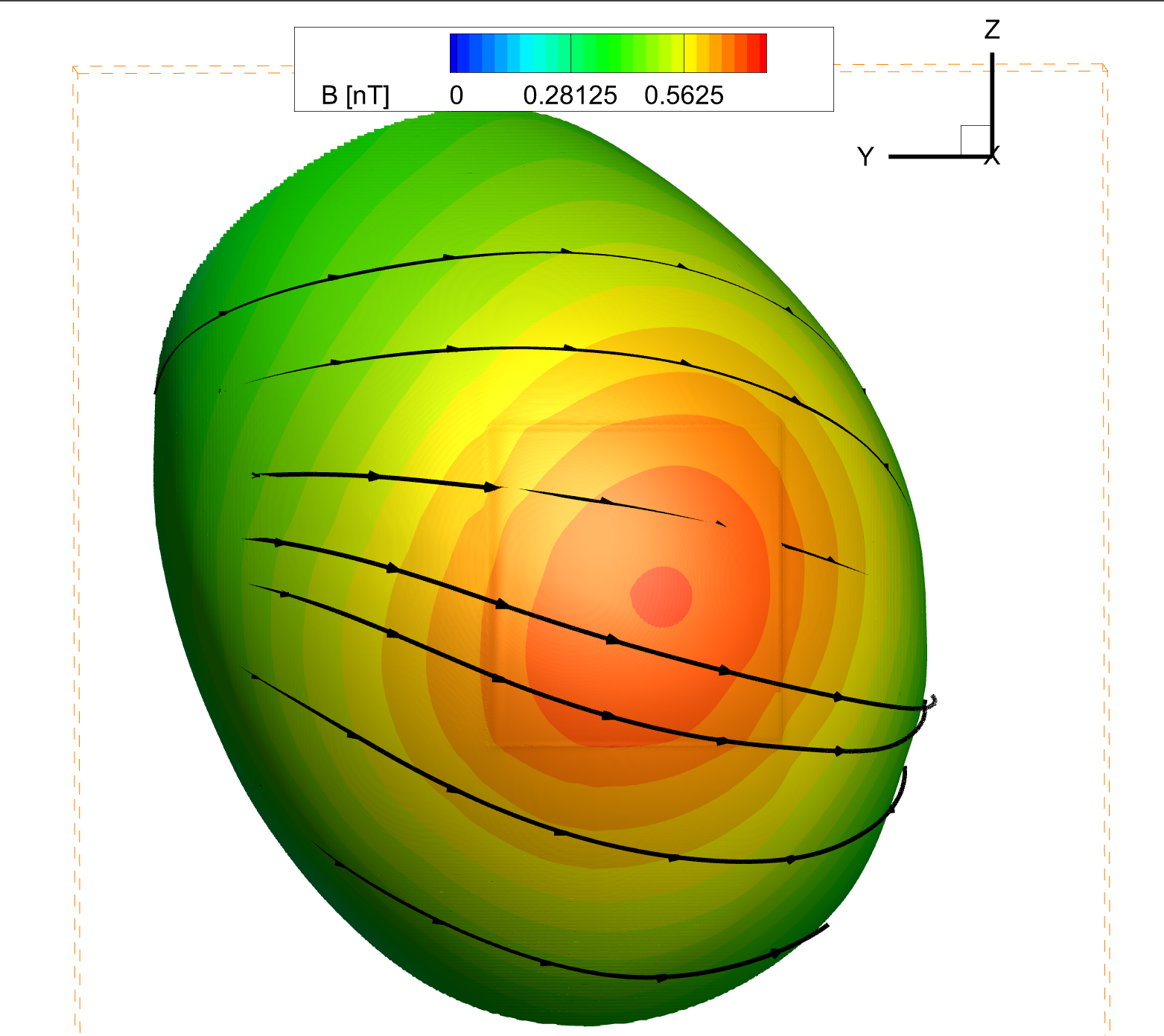 Heliopause
Interstellar magnetic field pushes termination shock in
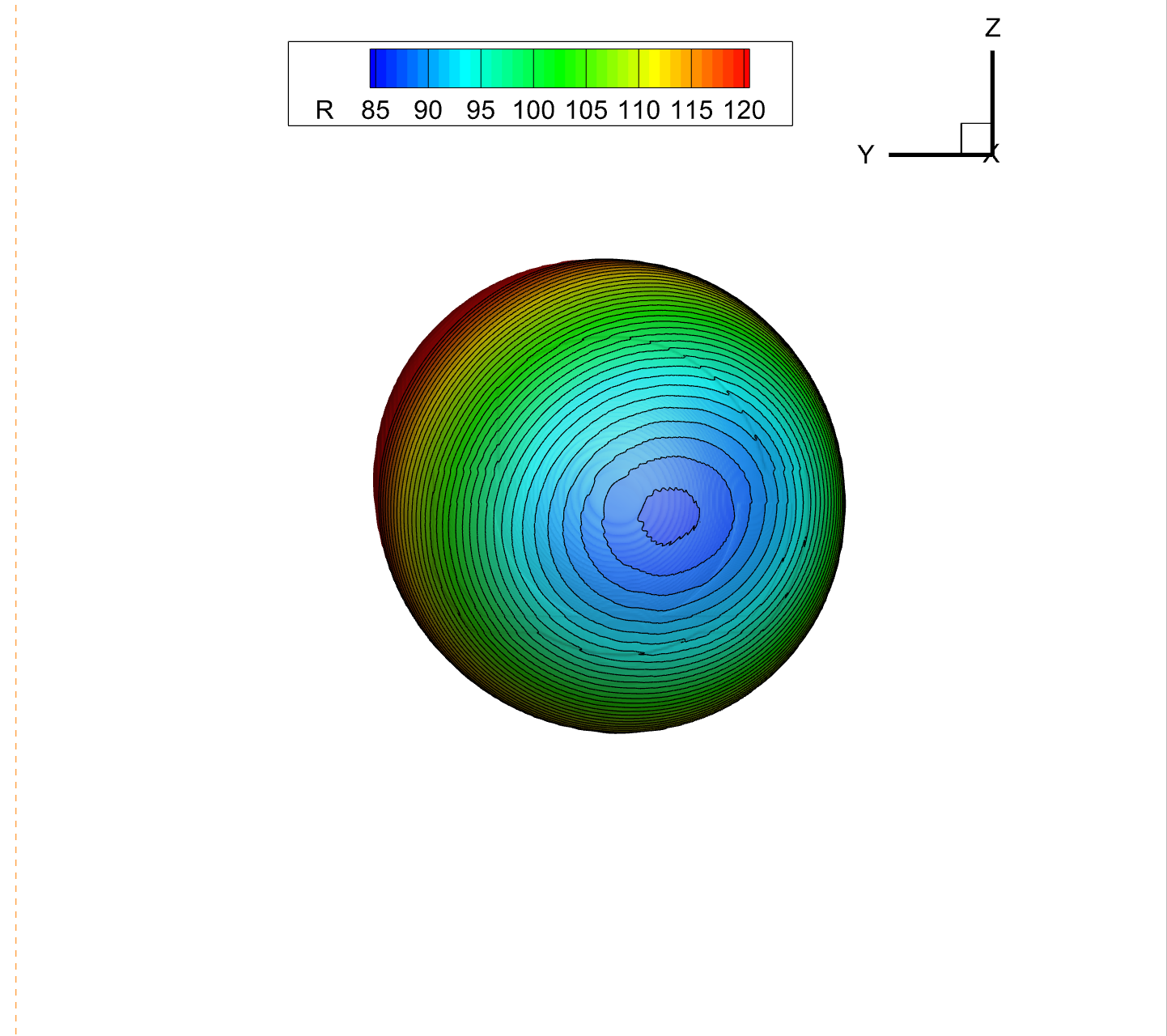 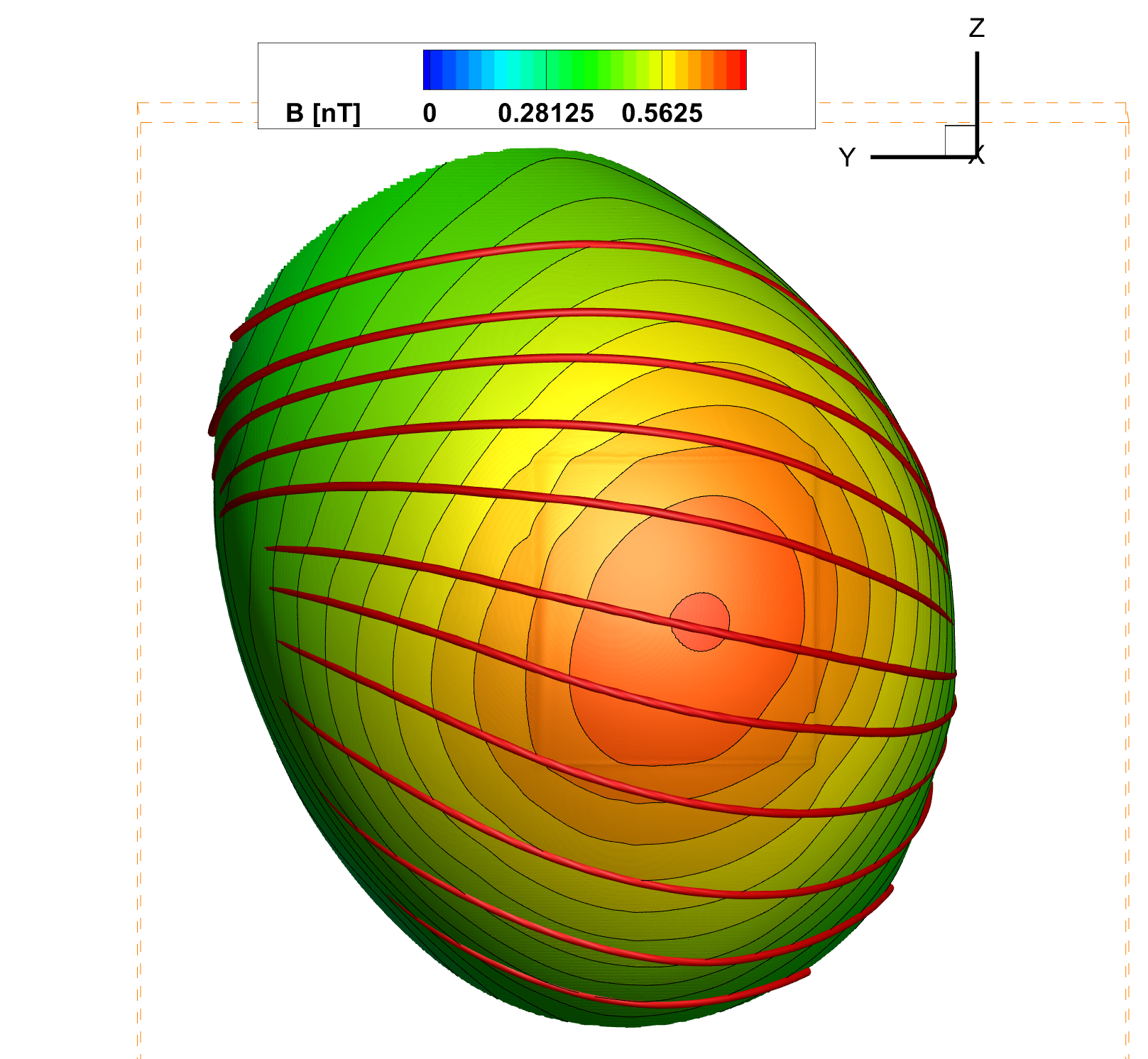 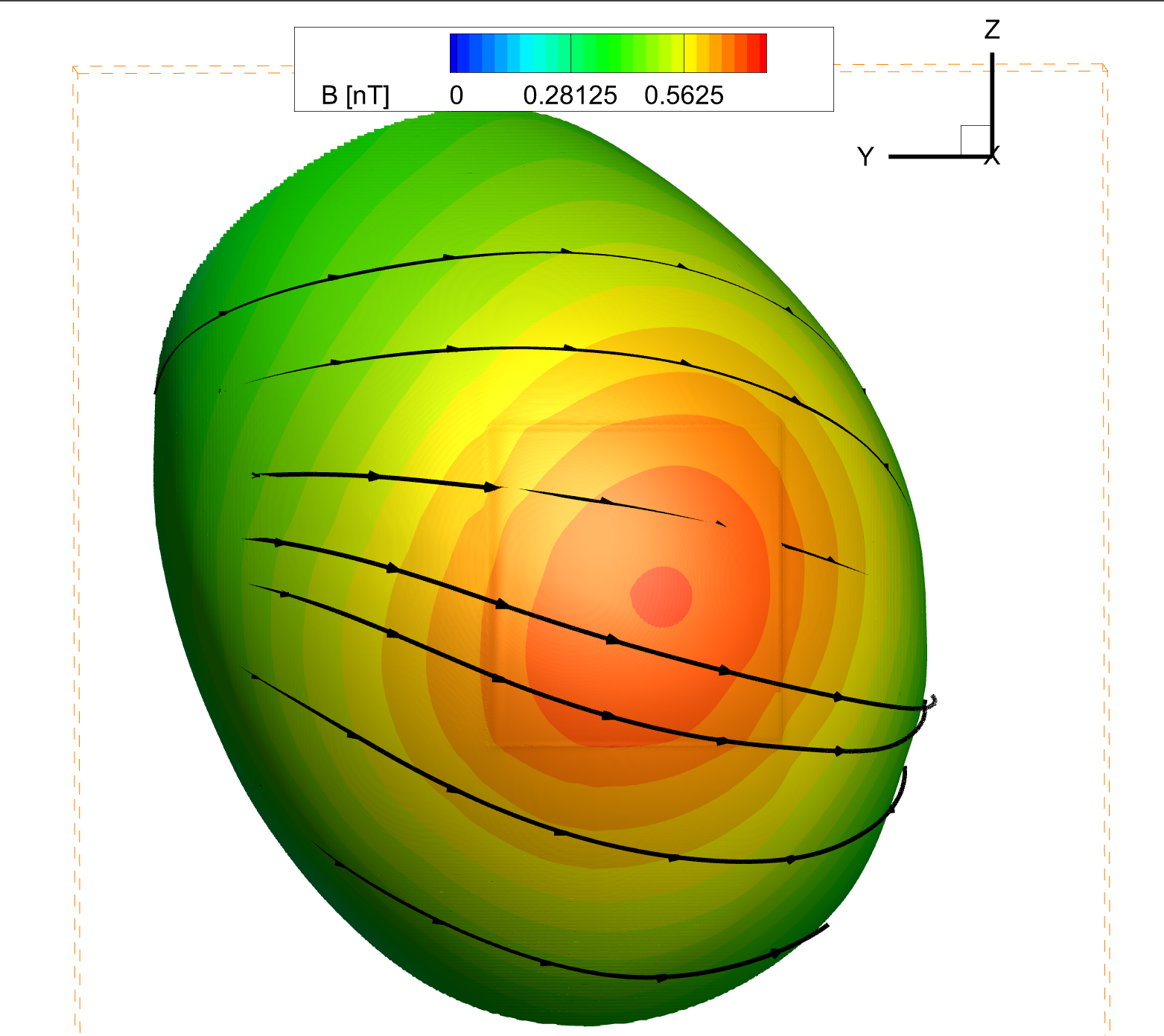 Termination shock
Heliopause
Termination shock shape
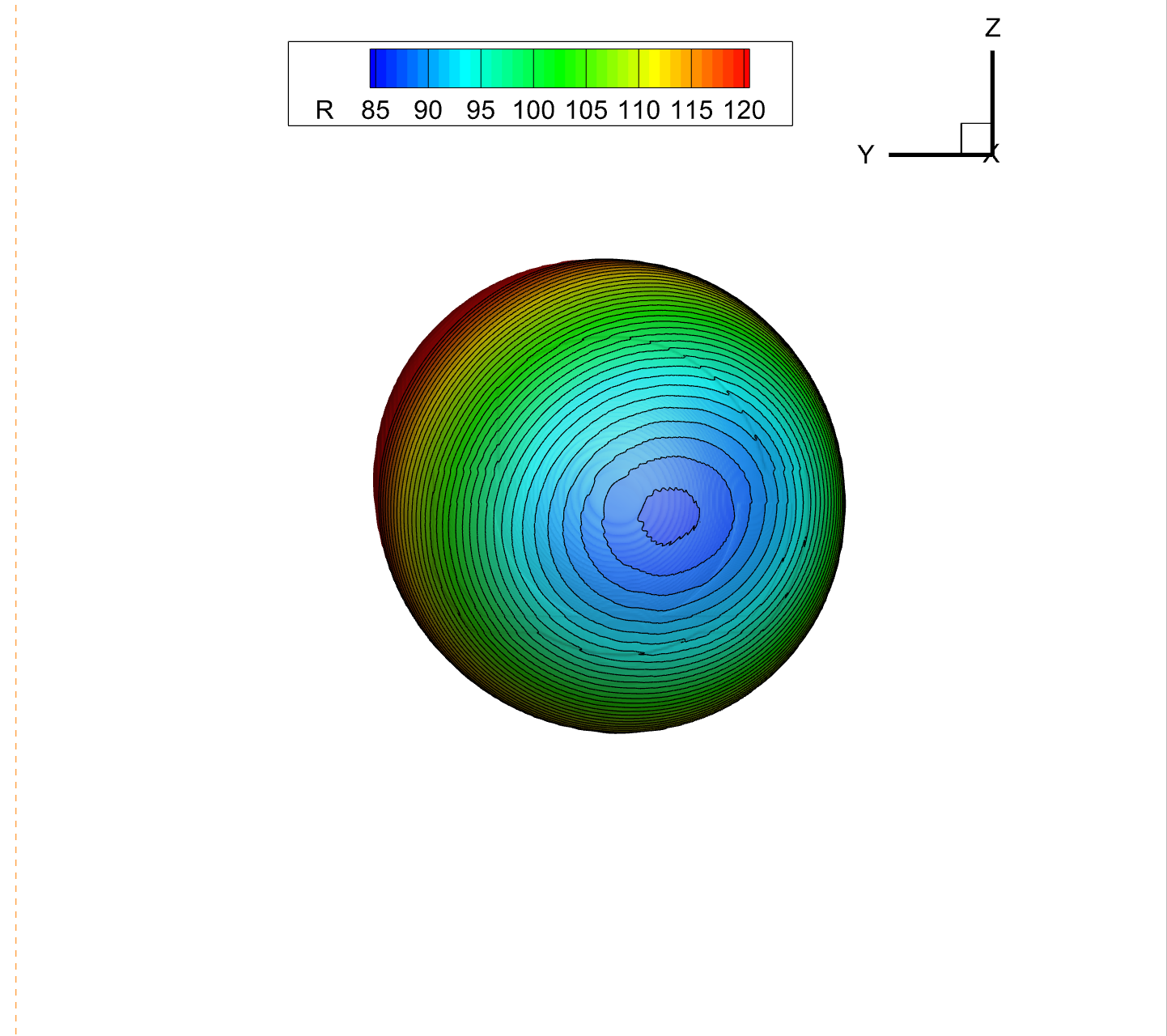 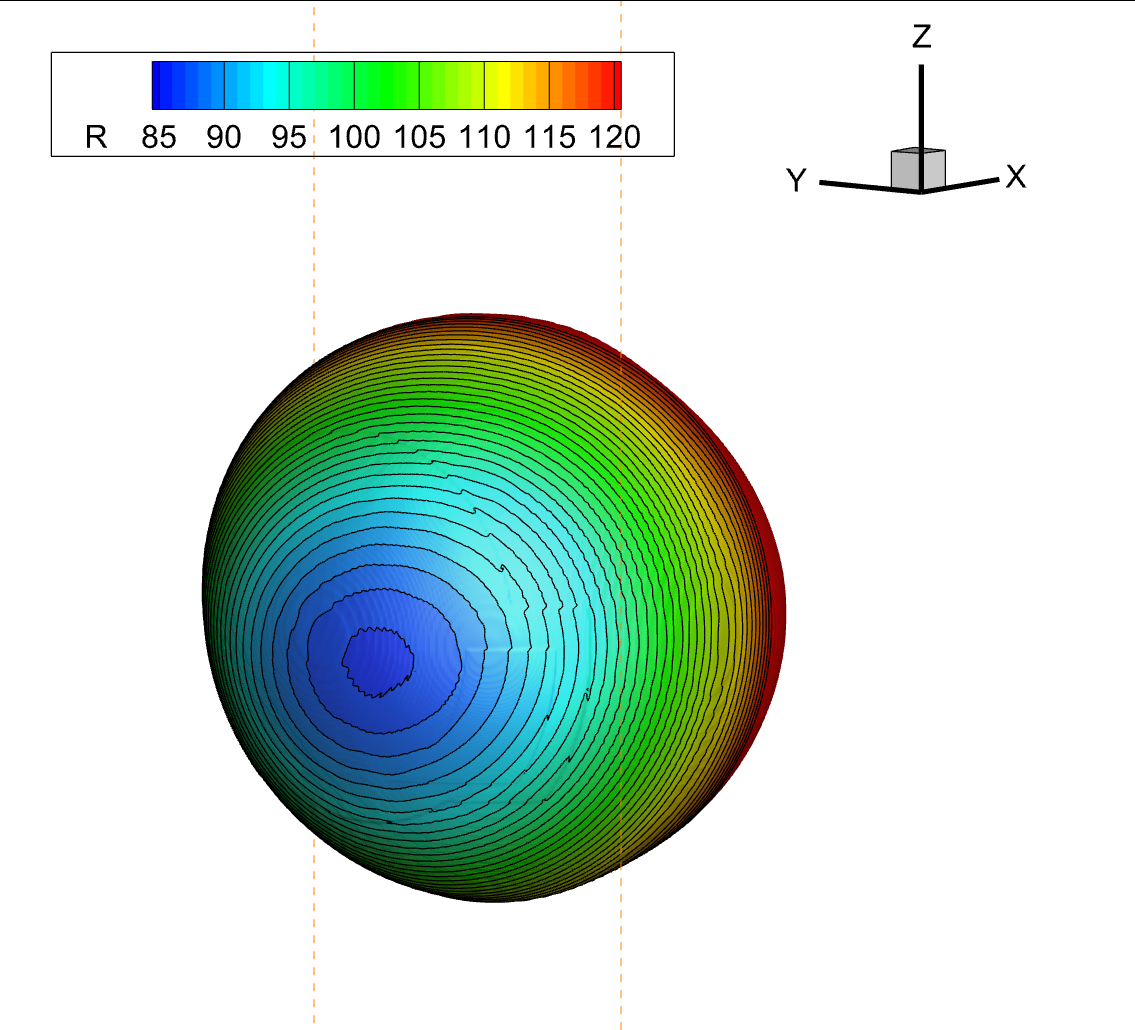 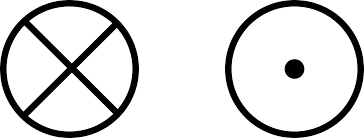 Termination shock surface- contours of radial distance

TS is asymmetric due to magnetic field at Heliopause
VISM
VISM
Termination shock
New Horizons trajectory closest to minimum TS distance
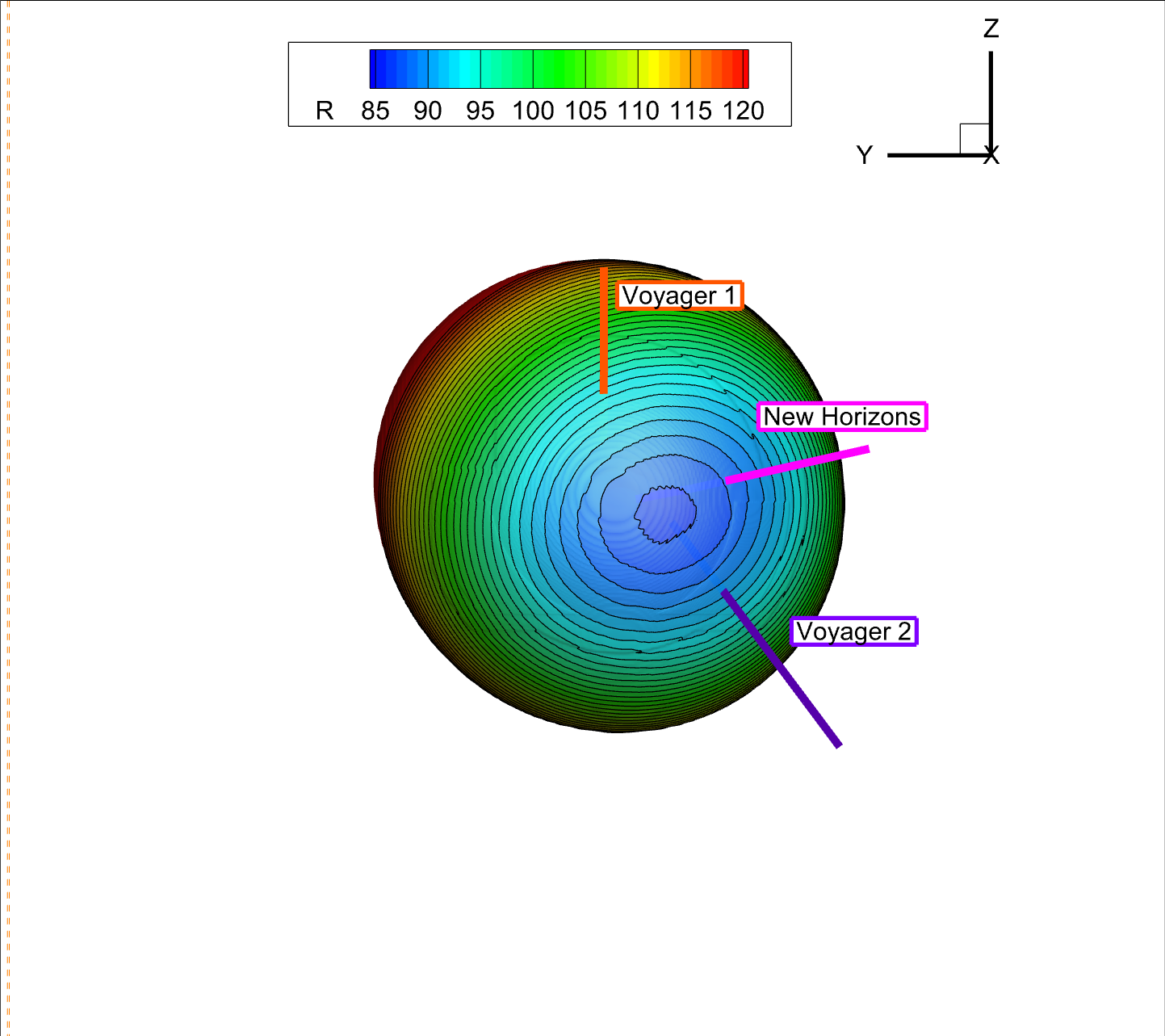 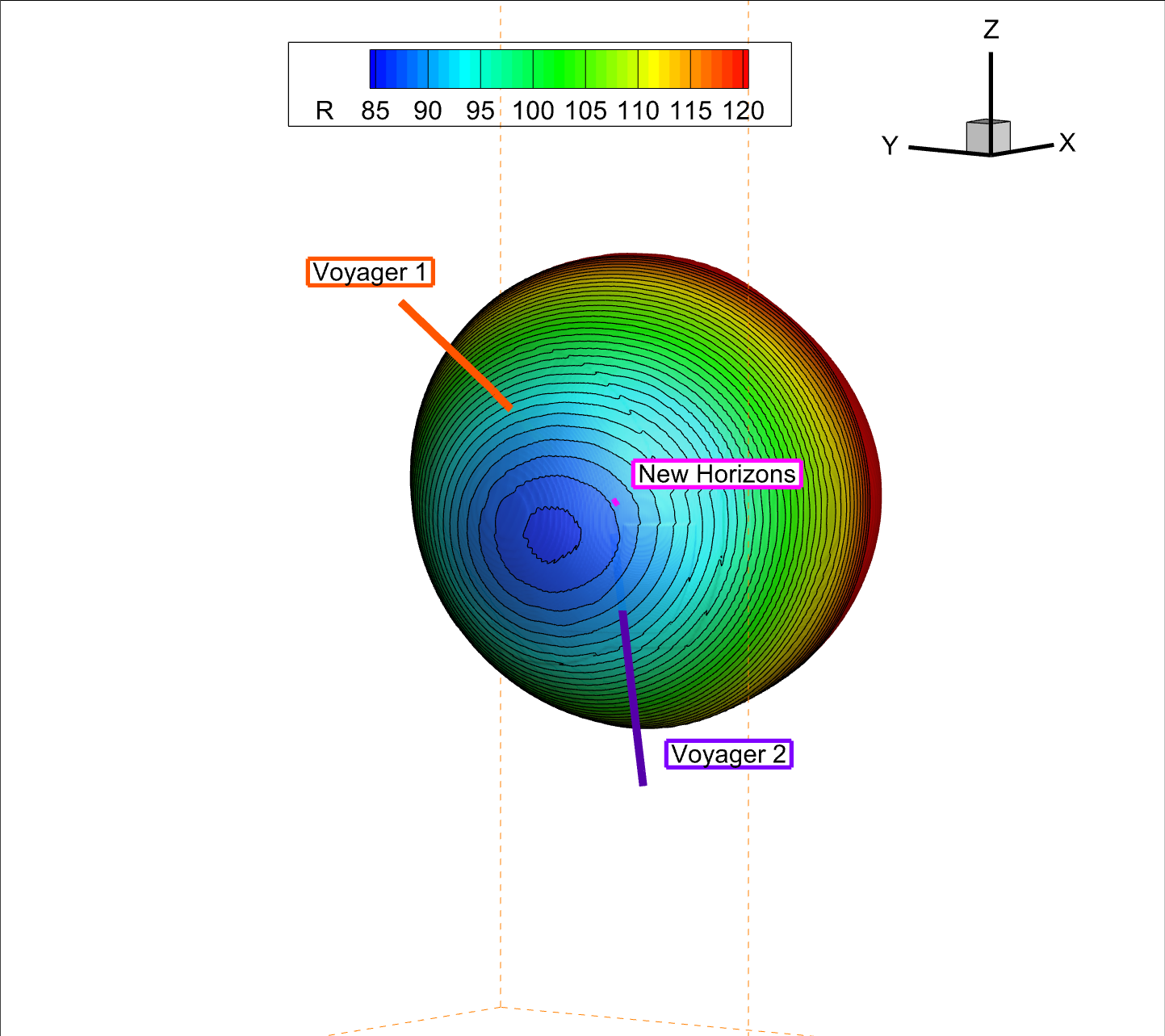 New horizons trajectory close to V2 longitude, but near the ecliptic

Closer to the closest point of the TS
Termination shock
How far away does Voyager 1 connect to TS
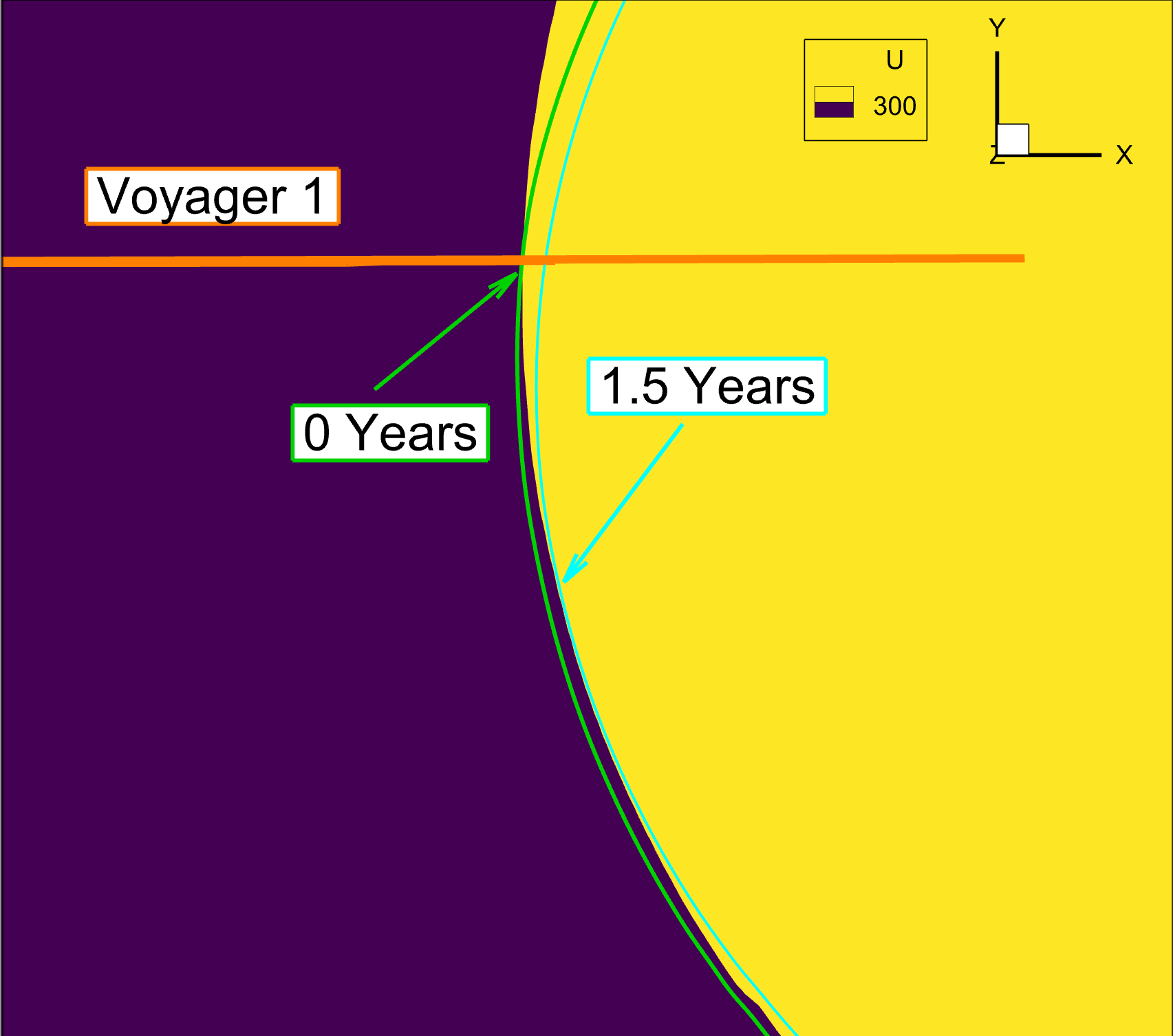 Plane parallel to solar equator 

Voyager 1 sees a 1.5-year (4.5 AU) warning of the TS crossing

Particles flow in the -T direction
How far away does Voyager 2 connect to TS
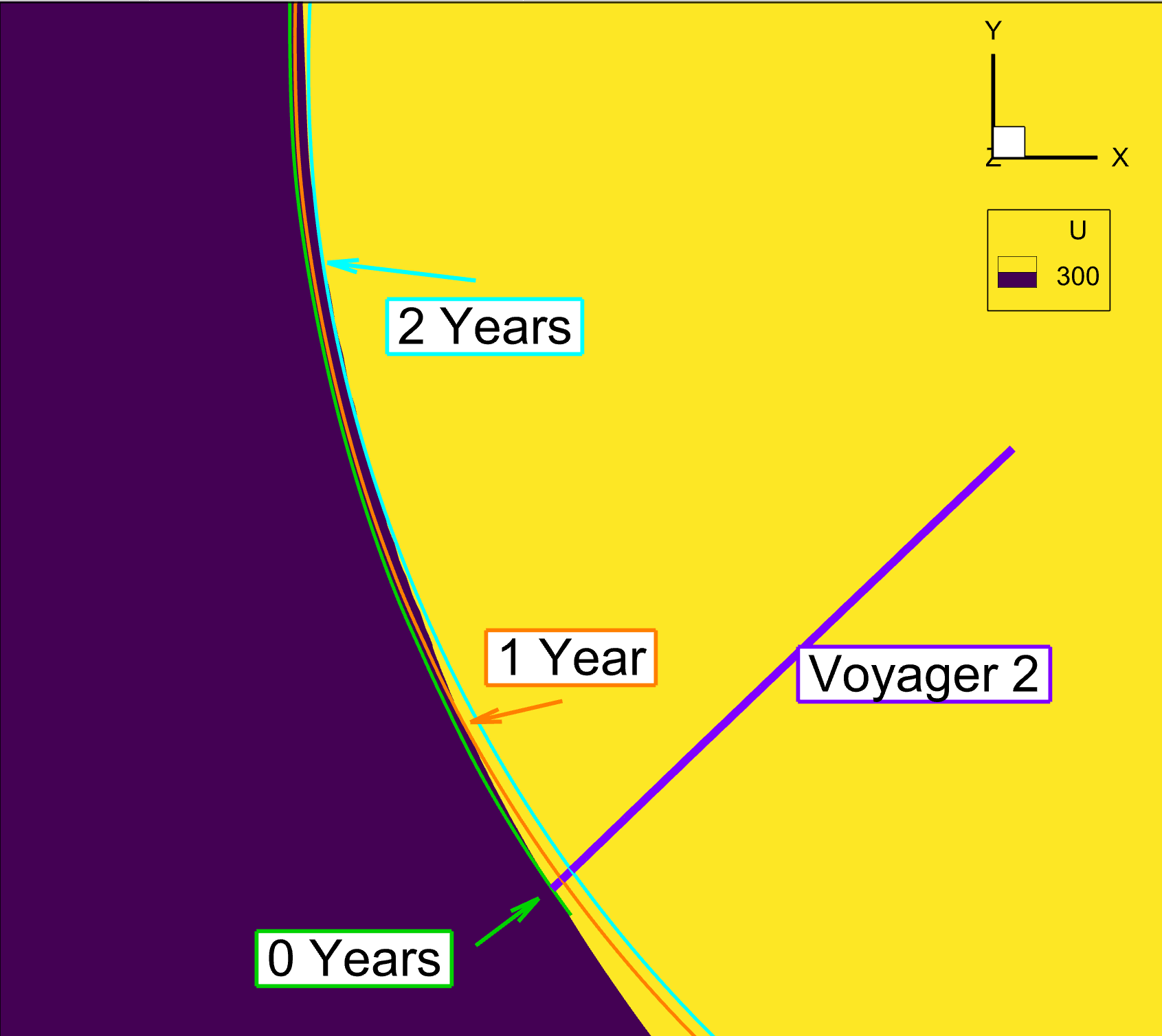 Plane parallel to solar equator 

Voyager 2 has a two-year (6 AU) warning of crossing

Particles flow in the +T direction

More time than Voyager 1 like observations suggest
How far away does New Horizons connect to TS
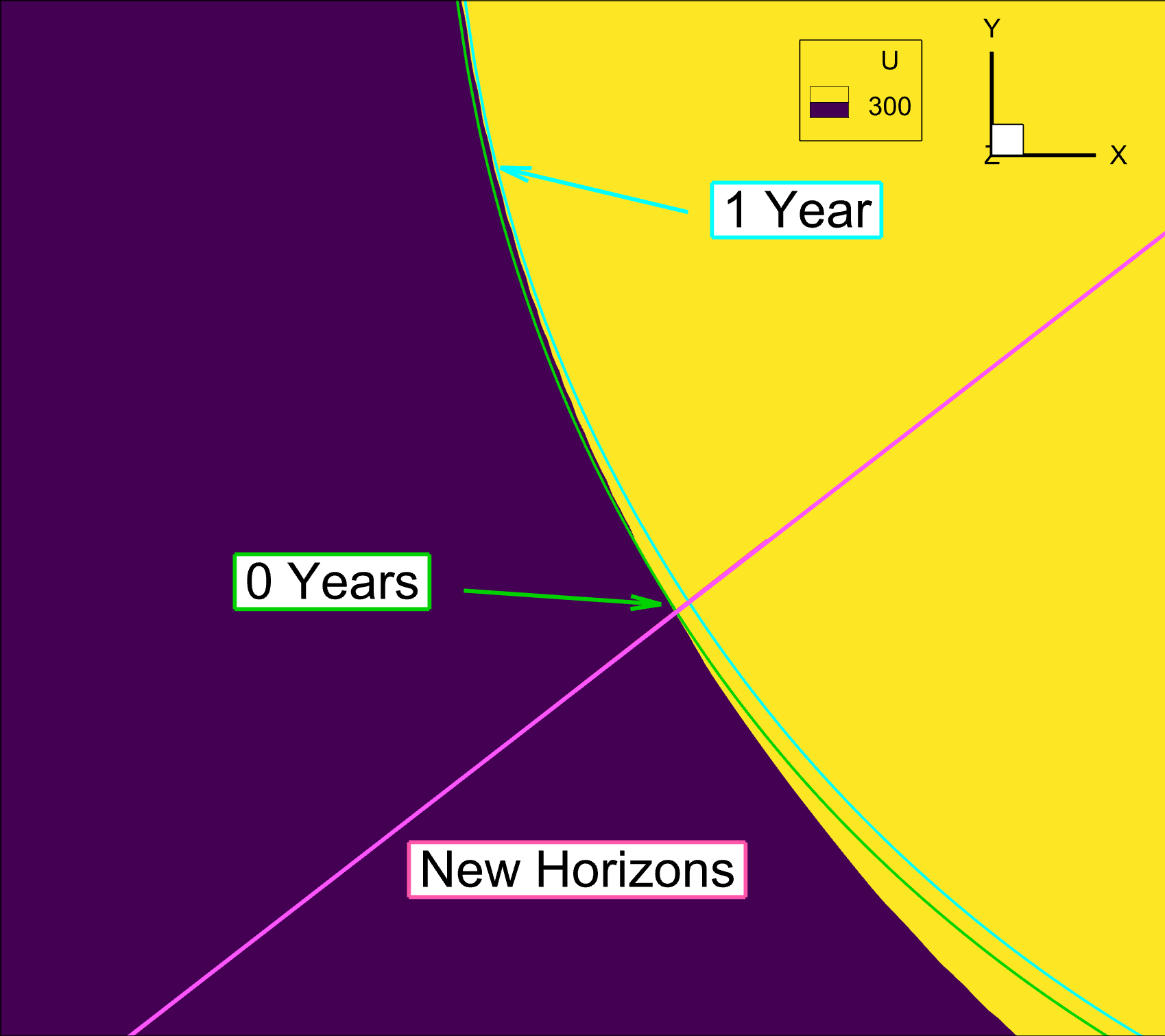 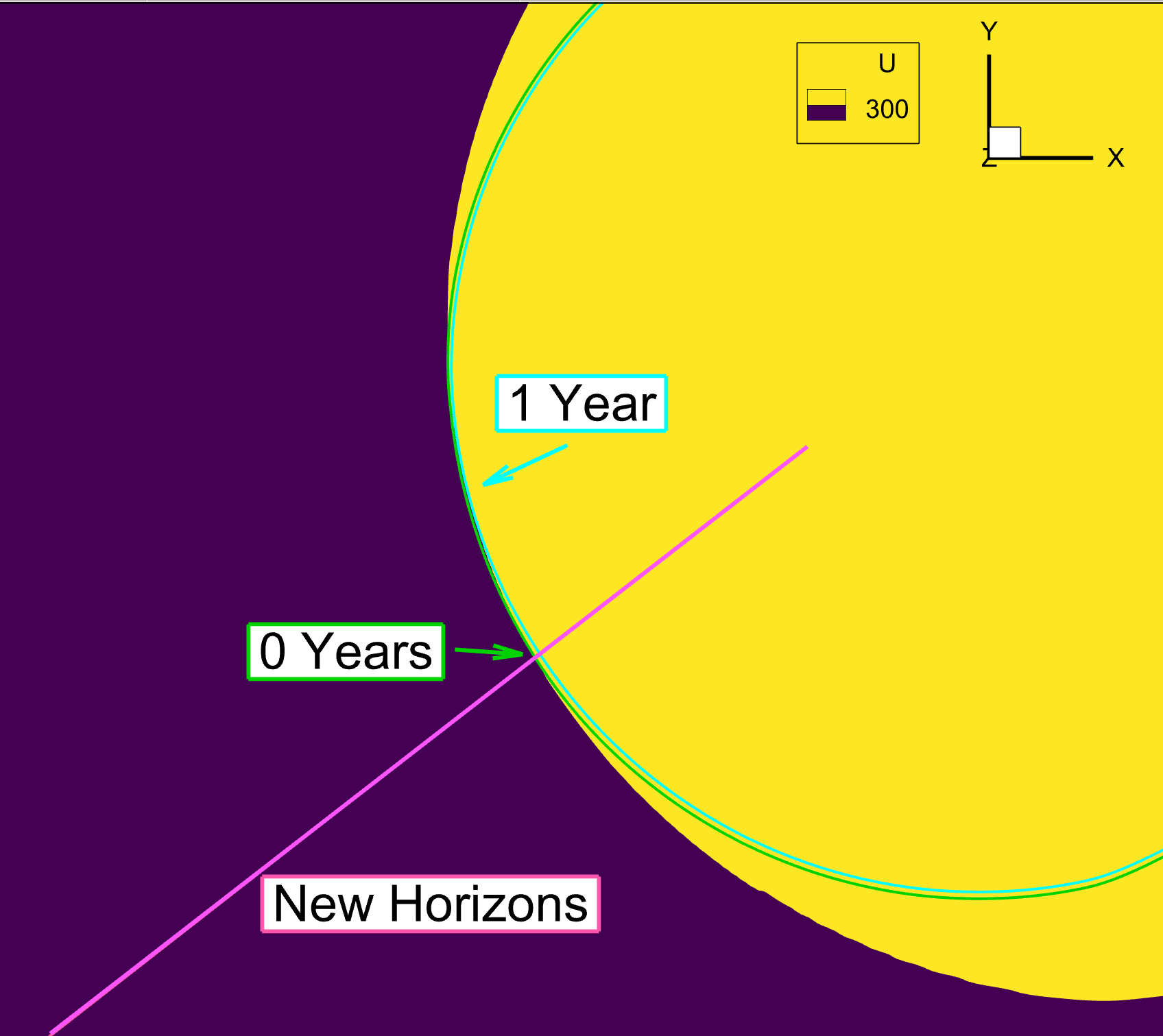 Plane parallel to solar equator 

New Horizons has a one-year (3 AU) warning of crossing

Particles flow in the +T direction

Particles will come from the same direction as Voyager 2 but with less warning
Summary of crossings
Similar to Opher et al. 2006:
	We see beaming in the same direction as observations
	Voyager 2 has a longer warning


New Horizons:
	Particles will beam in the same direction as Voyager 2
	New Horizons will have less warning than Voyager 1 or Voyager 2
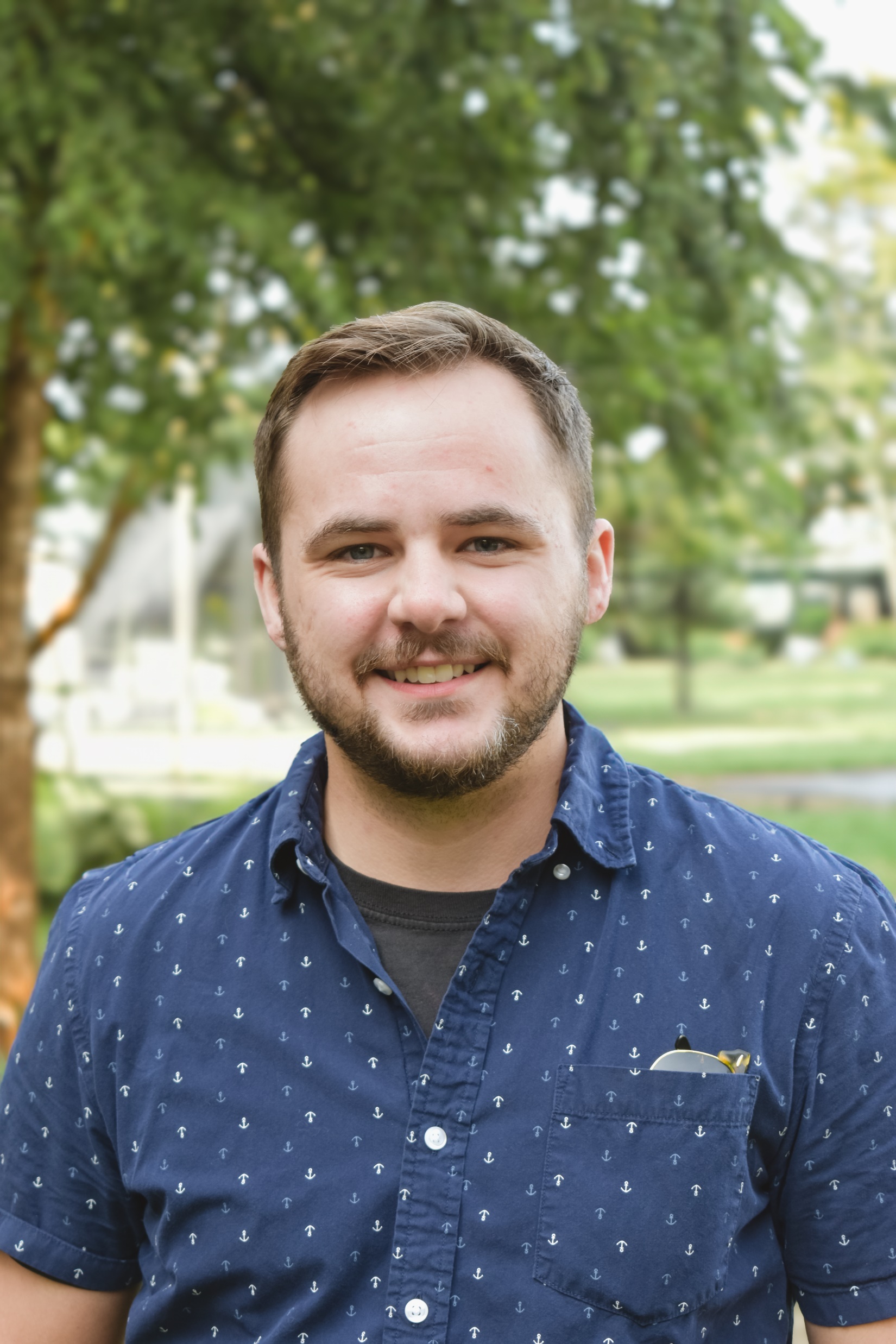 Thank You
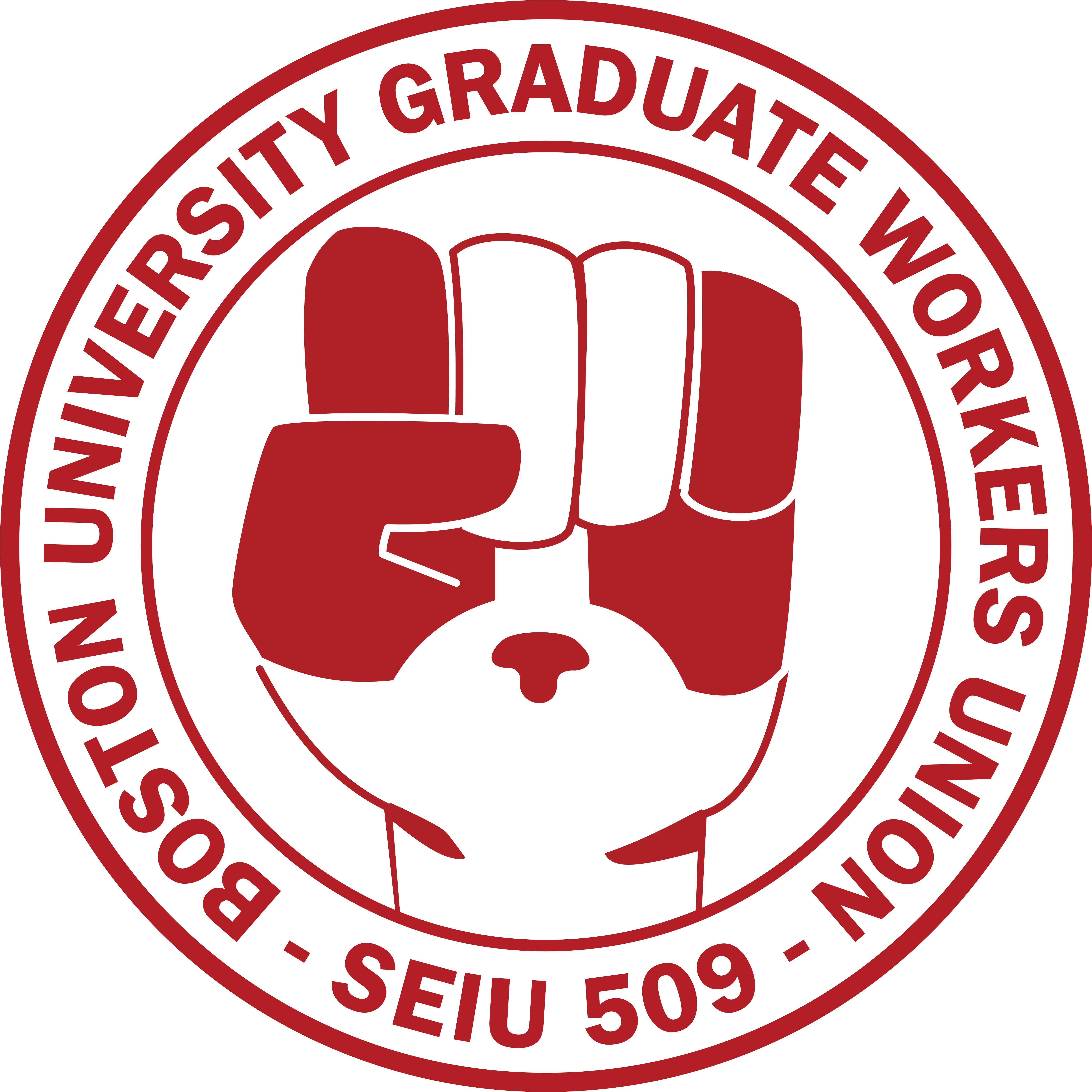 Empowell@bu.edu